Myths, Legends, Fables & Fairytales
An Introduction
What are they?
They are all stories
They have plots, characters and setting
Many of them contain the original models of plots, characters, settings, symbols and themes that we see in literature today. These are classed ARCHETYPES (more on this later)
Myths:What are they?
In ancient Greece, the word “mythos” referred to any story. Now we use the term for hereditary stories. 
They are stories used to explain things people could not otherwise explain. Examples: What is lightning, Nature: heavens, seasons, geography; Man: life, victories, defeats, end; Gods: where they are from, the number, their roles and powers. 
Myths are a form of history (e.g. Troy), philosophy (assumptions in myth define peoples cultures), theology (basis for ritual), science (to understand phenomena, like the movement of the sun across the sky).
Myths:Why do we study them?
They are the direct ancestor of today’s literature. (myth is extended metaphor and story).
Throughout recorded history, stories and patterns we call myths have dominated human experience. 
They provide material for the study of human nature. (similar motifs and patterns are found in the subconscious world; e.g. Oedipus)
To develop a sense of literature as entertainment (just read the myths of Aphrodite or Leda and the Swan!)
They influence other great works of literature (e.g. Shakespeare, Milton, Marlowe, Keats, Spenser…)
Myths:Why study them? Continued
Our language is rich with terms that derive from mythology. Understanding their origin helps us understand the words better and allows us to use them more effectively. 
They are inspirations for a lot of artists and musicians.
It helps the writer/ reader understand and create universally significant patterns or character types (e.g. “hero” pattern).
Myths:Characteristics
They explain something (e.g. why does it get dark at night? How did life begin?)
They contain gods, goddesses, and strange creatures as main characters. Humans mix with the gods and goddesses.
Gods and goddesses have human characteristics (both good and bad)
Myths have religious significance.
Legends
A legend is a fictitious story which contains a grain of (historical) truth
Main character is human
Examples: Robin Hood
King Arthur
St. George and the Dragon
St. George & The Dragon
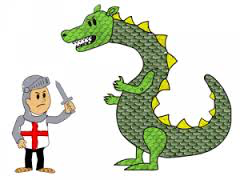 Fairy Tales
Characters such as witches, queens, giants, elves, dragons, ogres, talking animals, princesses and sometimes even fairies. 
Magical things happen. A princess may sleep for 100 years, a seal may become a girl…
Objects may be enchanted. Mirrors talk, pumpkins become carriages…
Many fairy tales have themes and morals.
Fairy Tales: Continued
Main character is often young and disadvantaged (orphan, cast out, abandoned…) This is usually resolved in the story, but there is little character development.
Setting is a vague past period of time, which is never described in detail. A time when the unbelievable may be believed. (e.g. middle earth)
Harry Potter:The Fairytale?
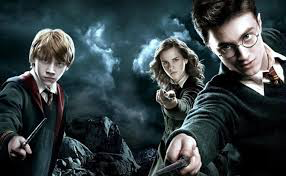 Archetypes
An archetype is an original model (arch=original) from which future stories derive such things as plot, characters, etc. 
Plot archetypes: two people fall in love, but something stands in the way; innocent maiden rescued by hero
Character archetypes: wicked stepmother; innocent in danger; wise old man
Setting archetypes: garden as paradise;  maze; forest
Theme archetypes: life is often unfair; virtue is rewarded
Symbol archetypes: water; fire; dove
Fables
A fable is a short, short story which provides a “lesson”
A fable teaches a lesson related to improving human behaviour.
Characters are animals which exhibit human characteristics.
A fable’s style is simple and straightforward. 
The moral is usually (not always) stated at the end.